SỞ Y TẾ TP.HỒ CHÍ MINH
TRUNG TÂM KIỂM SOÁT BỆNH TẬT THÀNH PHỐ
Hướng dẫn giám sát và phòng, chống dịch cúm A(H5N1) trong cộng đồng
Ngày 02/03/2023
Các hoạt động triển khai tại Tp.Hồ Chí Minh
(căn cứ Công văn số 639/UBND-VX ngày 25/2/2023 của UBND Tp.HCM)
Các hoạt động triển khai tại cộng đồng
1
2
3
4
Đối tượng giám sát nghi ngờ mắc cúm A(H5N1)
Trường hợp bệnh nghi ngờ mắc cúm A(H5N1)
Chùm ca viêm đường hô hấp
Trường hợp viêm phổi nặng do vi rút (SVP)
Triển khai chủ yếu tại cộng đồng
Triển khai tại các cơ sở y tế
Đối tượng giám sát nghi ngờ mắc cúm A(H5N1)
1.1. Trường hợp bệnh nghi ngờ mắc cúm A(H5N1):
Là trường hợp có các triệu chứng sau: Sốt (>38oC), ho, đau họng, viêm long đường hô hấp (có thể khó thở, đau ngực) VÀ trong vòng 14 ngày trước khi khởi phát có một trong các yếu tố dịch tễ sau:
- Tiếp xúc gần với gia cầm, chim ốm, chết hoặc chất thải của chúng trong quá trình nuôi, buôn bán, vận chuyển, giết mổ, chế biến, ăn tiết canh, thịt gia cầm bị bệnh chưa nấu chín,...
- Có tiếp xúc gần với trường hợp bệnh nghi ngờ, trường hợp bệnh có thể hoặc trường hợp bệnh xác định cúm A(H5N1) trong quá trình làm việc, sinh hoạt, chăm sóc, giao tiếp,.....
1.2. Chùm ca viêm đường hô hấp trong cộng đồng:
Có từ 02 trường hợp bệnh giám sát trong vòng 07 ngày ở cùng một khu vực với triệu chứng sau:
- Sốt và ho HOẶC 
- Có ít nhất 3 trong số các triệu chứng sau: sốt; ho; đau người, mệt mỏi, ớn lạnh; đau, nhức đầu; đau họng; chảy nước mũi, nghẹt mũi; giảm hoặc mất khứu giác; giảm hoặc mất vị giác; buồn nôn; nôn; tiêu chảy; khó thở.
Đối tượng giám sát nghi ngờ mắc cúm A(H5N1)
1.3. Trường hợp viêm phổi nặng do vi rút (SVP): 
Thực hiện lấy mẫu giám sát các trường hợp SVP khi thỏa đầy đủ 04 tiêu chuẩn sau:
- Sốt đột ngột ≥ 38oC (xác định bằng cách đo nhiệt độ hoặc qua khai thác bệnh sử) VÀ
- Khó thở (thở nhanh nông, thở gắng sức theo quan sát bác sĩ hoặc đo khí máu) và có chỉ định hô hấp hỗ trợ (thở oxy qua sonde, qua mask hoặc thở máy) VÀ
- Hình ảnh X – quang có tổn thương đặc hiệu cho viêm phổi do vi rút VÀ
- Bác sĩ trực tiếp điều trị không nghĩ đến căn nguyên nào khác ngoài vi rút.
2. Triển khai hoạt động phát hiện sớm đối tượng giám sát
2.1. Triển khai thực hiện giám sát dựa vào sự kiện
2. Triển khai hoạt động phát hiện sớm đối tượng giám sát
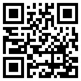 3. Tổ chức thực hiện lấy mẫu giám sát
3.1. Đối với trường hợp bệnh nghi ngờ
Phát hiện trường hợp thỏa điều kiện của đối tượng 
giám sát nghi ngờ bệnh cúm A(H5N1)
Trung tâm Y tế
Thu thập đầy đủ thông tin điều tra dịch tễ và Phiếu yêu cầu xét nghiệm; gửi bản scan 2 mẫu phiếu này cho HCDC qua mail khoapcbtn@hcdc.vn
Trung tâm Y tế
Tiến hành lấy mẫu xét nghiệm
Trung tâm Y tế
Gửi mẫu bệnh phẩm kèm theo Phiếu điều tra và Phiếu yêu cầu xét nghiệm và gửi tới Khoa Xét nghiệm-Chẩn đoán hình ảnh-Thăm dò chức năng, HCDC
Trung tâm Y tế
Gửi mẫu bệnh phẩm kèm theo Phiếu điều tra và Phiếu yêu cầu xét nghiệm và gửi tới Viện Pasteur
HCDC
3. Tổ chức thực hiện lấy mẫu giám sát
3.2. Đối với chùm ca viêm đường hô hấp trong cộng đồng
Phát hiện chùm ca viêm đường hô hấp 
trong cộng đồng
Trung tâm Y tế
Thu thập đầy đủ thông tin điều tra dịch tễ và Phiếu yêu cầu xét nghiệm; gửi bản scan 2 mẫu phiếu này cho HCDC qua mail khoapcbtn@hcdc.vn
Báo cáo nhanh về Khoa Phòng chống bệnh truyền nhiễm, HCDC qua điện thoại để kịp thời nắm tình hình, cùng trao đổi để ra quyết định việc lấy mẫu
Trung tâm Y tế
Trường hợp có chỉ định lấy mẫu thì Trung tâm y tế thực hiện như hướng dẫn đối với trường hợp bệnh nghi ngờ
Trung tâm Y tế
4. Hướng dẫn điều tra, xử lý dịch
5. Các hoạt động chuẩn bị sẵn sàng đáp ứng khi có dịch bệnh xảy ra
Trung tâm Y tế phối hợp Phòng y tế:
- Thông báo đến các cơ sở khám chữa bệnh, đặc biệt là phòng khám đa khoa, chuyên khoa trên địa bàn khi phát hiện các trường hợp bệnh nghi ngờ/chùm ca bệnh/ổ dịch cúm và viêm hô hấp chưa rõ nguyên nhân phải báo ngay cho TYT, TTYT để điều tra dịch tễ, lấy mẫu xét nghiệm theo quy định, triển khai kịp thời các biện pháp phòng, chống dịch, hạn chế lây lan diện rộng.
- Tham mưu Ủy ban nhân dân quận, huyện, thành phố Thủ Đức chỉ đạo các ban, ngành, đoàn thể địa phương triển khai các biện pháp phòng, chống dịch cúm A(H5N1) theo chỉ đạo của Ủy ban nhân dân Thành phố và hướng dẫn của các sở, ngành liên quan.
- Tập huấn, hướng dẫn cho đội ngũ nhân viên kiểm dịch, các Trạm Y tế về công tác giám sát và phòng, chống dịch cúm A(H5N1) theo tài liệu chuyên môn của Trung tâm Kiểm soát bệnh tật Thành phố triển khai.
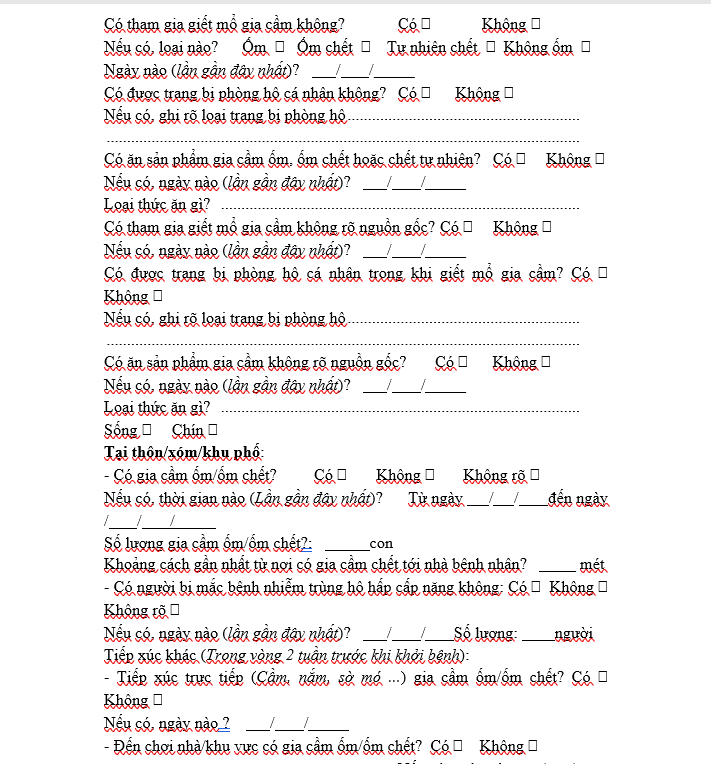 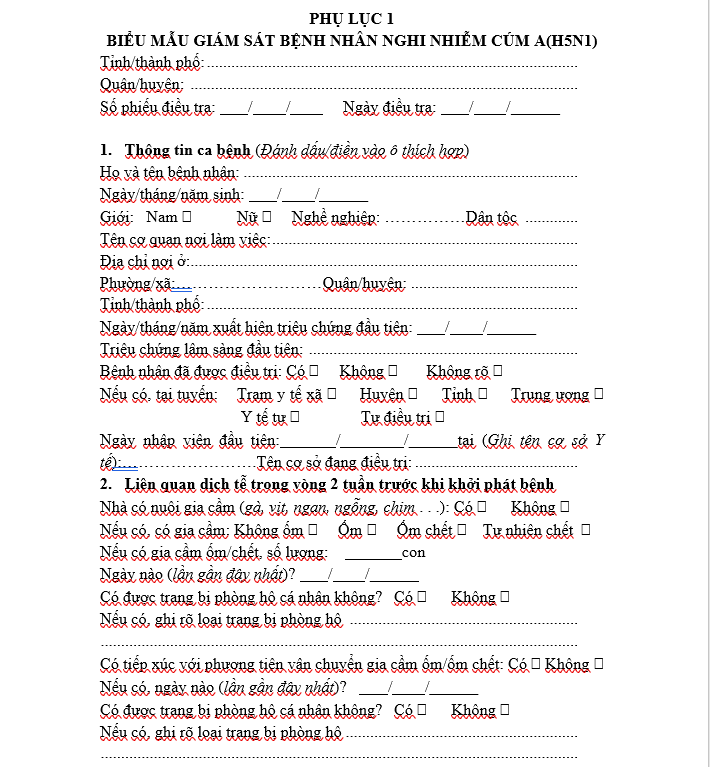 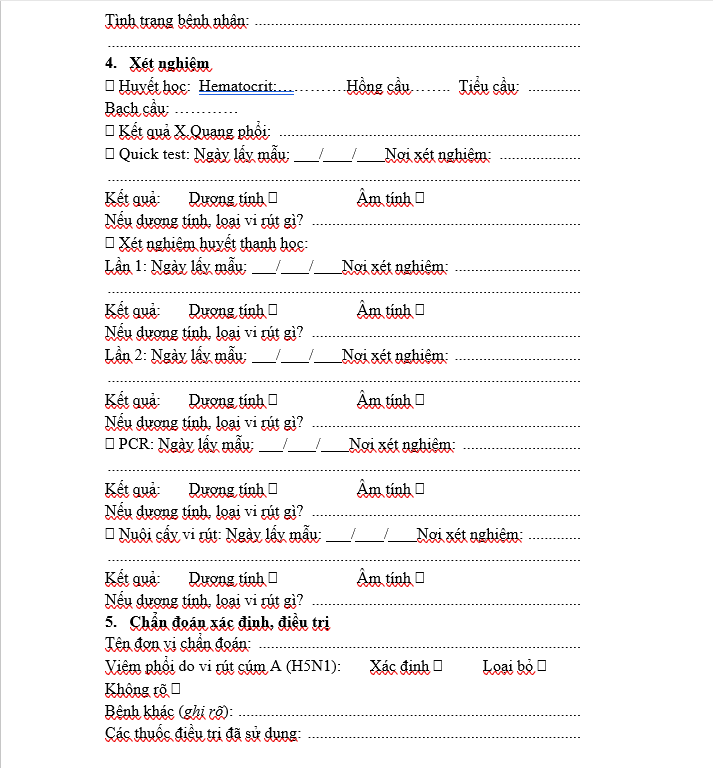 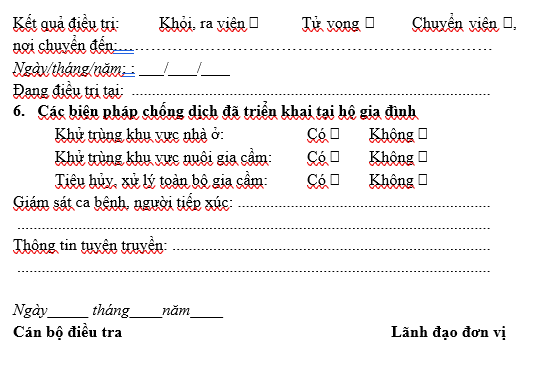 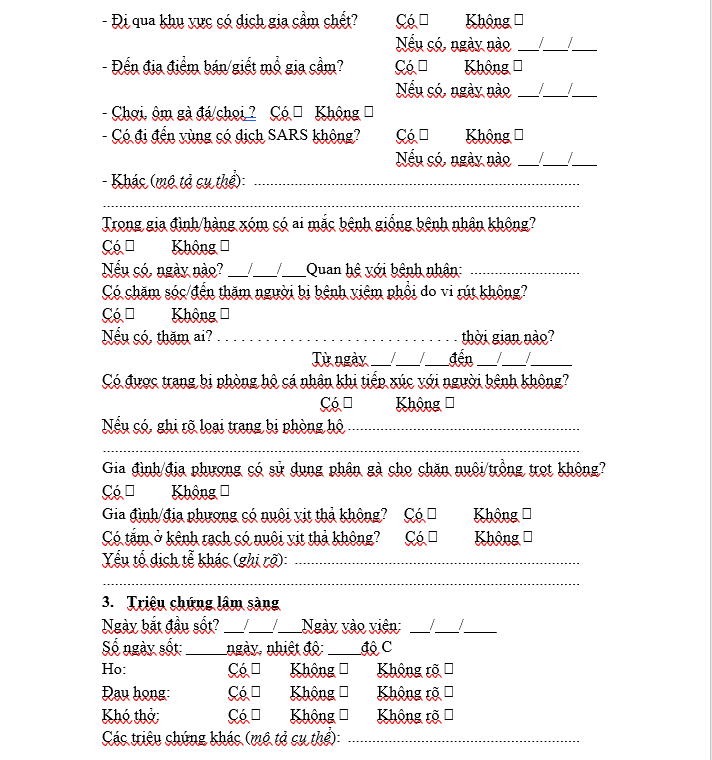 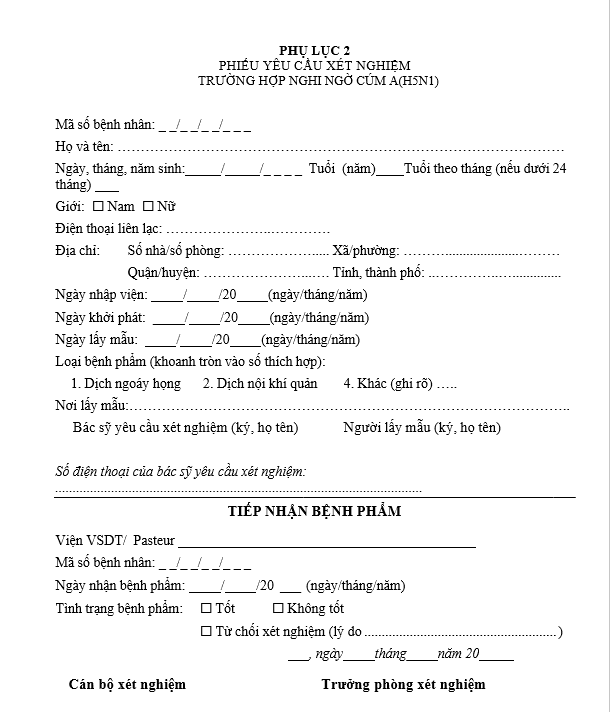 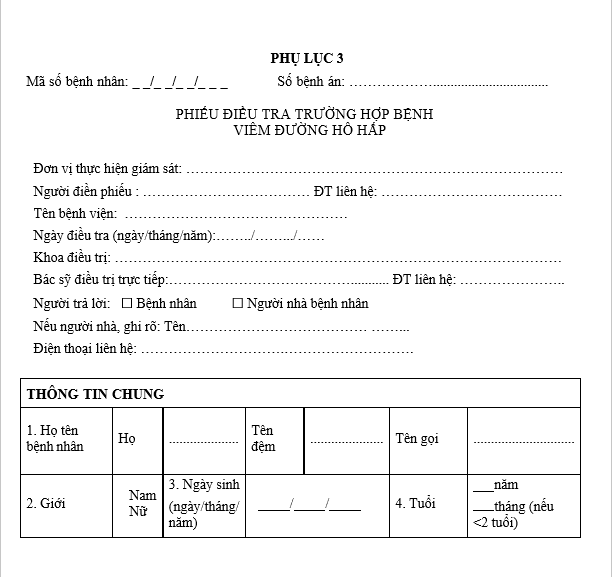 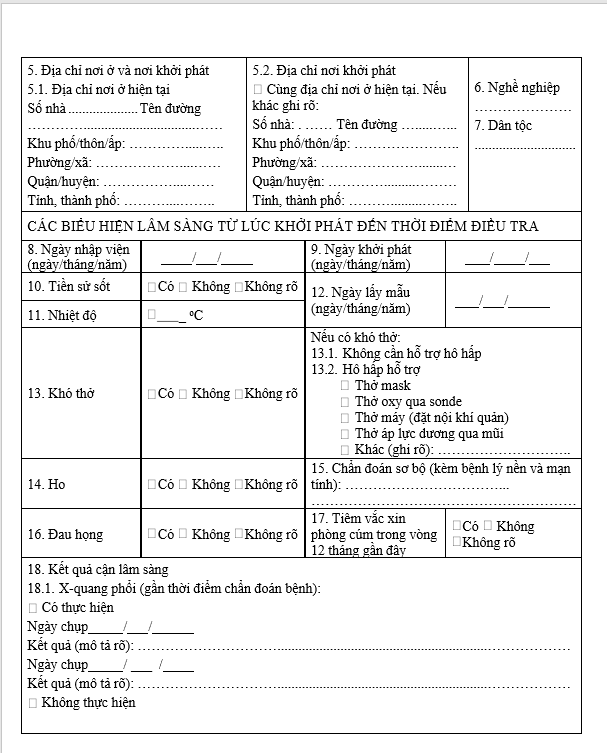 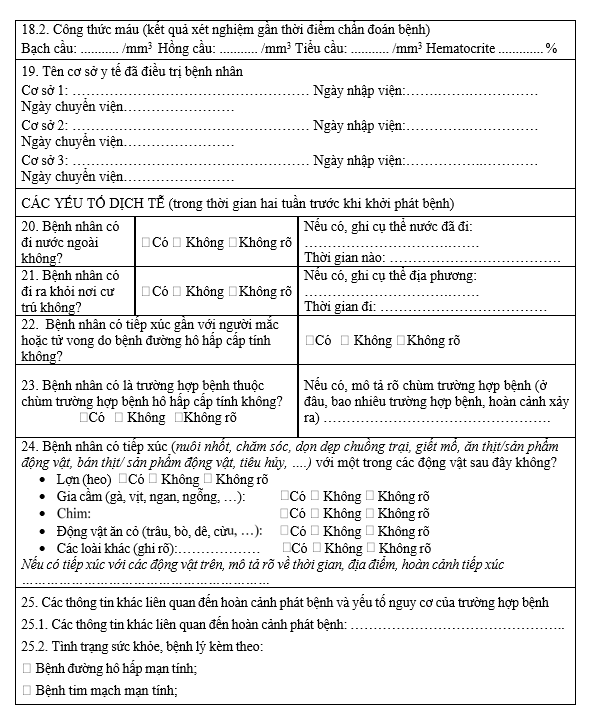 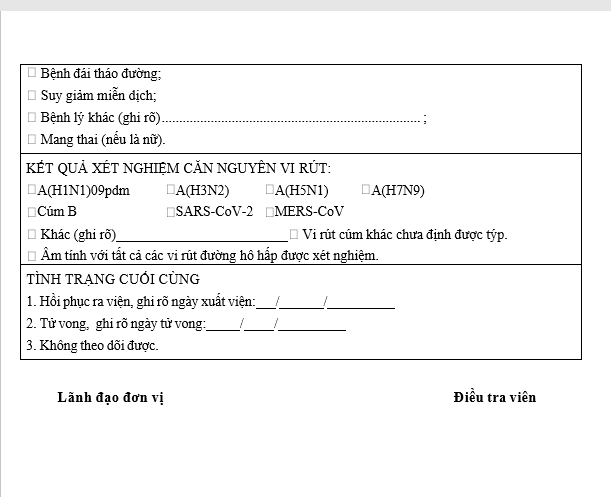 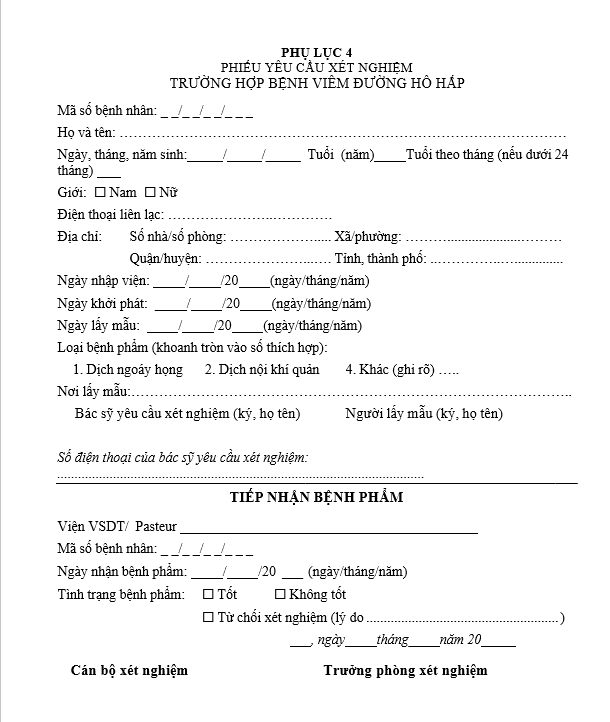 TRÂN TRỌNG!